HSPC Initiatives
HSPC Steering Committee
March 27, 2017
Initiatives
Be a provider led collaboration agent - Laura
Develop terminology and information models for true semantic interoperability - Susan
Create a reference implementation of common SOA - Rob
Support authoring and sharing of knowledge content – Peter/Emory
Healthcare Community Cloud – Keith/Oscar
[Speaker Notes: Terminology and Modeling 
SOA Reference
Knowledge Authoring Reference Model
Health Care Community Cloud
Conformance and Certification - (What does it mean to be HSPC compliant) 
Implementation of Standards (Model Adoption Database)
Development Environment and Resources
Community Engagement
Standards Implementation
HSPC Engagement in Public Policy

Not done – neutral marketplace….]
Initiatives
Support conformance and certification testing - Stan
Obtain implementation and adoption of approved standards 
Model Adoption Database – Craig
MOU update – Virginia
Development Environment and Resources - Scott
HSPC Engagement in Public Policy - Frank
[Speaker Notes: Terminology and Modeling 
SOA Reference
Knowledge Authoring Reference Model
Health Care Community Cloud
Conformance and Certification - (What does it mean to be HSPC compliant) 
Implementation of Standards (Model Adoption Database)
Development Environment and Resources
Community Engagement
Standards Implementation
HSPC Engagement in Public Policy]
Community Engagement
Membership
Marketing
Meetings
Website/Wiki/Communication tools
Finances
[Speaker Notes: Membership
Marketing – HIMSS
Meetings
Website/Wiki
Finances]
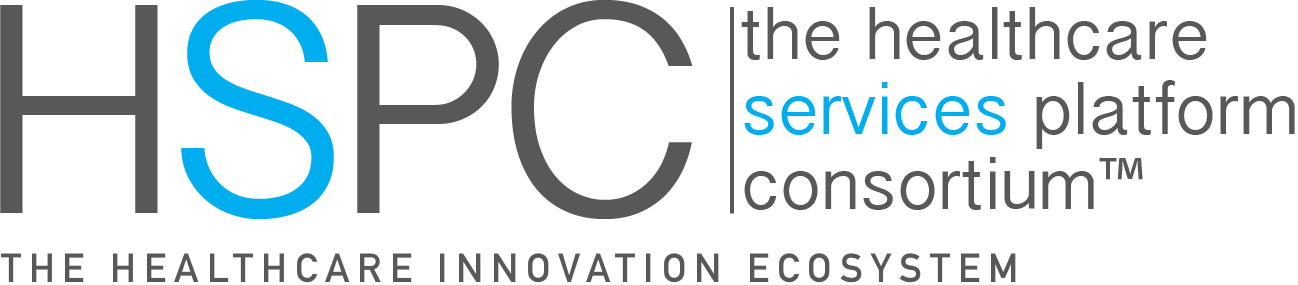 HSPC Terminology and Information Model Initiatives
Susan Matney, PhD, RNC-OB, FAAN (Initiative Lead)
3/27/2017
Terminology and Tooling Initiative:
Develop terminology and information models as a foundation for true semantic interoperability 
Based on real world, technical, high priority use cases brought to us by the member community.
Huff 7
Deliverable 1:  Develop the CIMI Content Architecture  (overseen by HL7 CIMI WG)
Goal 1: Develop the high level reference archetypes (patterns) and ballot
Assigned to : Susan/Claude
CIMI Model Style Guide v1 in Jan. HL7 ballot
Archetypes included: Actor, Organization, Encounter, Evaluation Result, Procedure, Assertion
Goal 2: Finalize and ballot the CIMI Reference and Foundational Archetypes
Assigned to : Claude Nanjo – done and in ballot
[Speaker Notes: Need to discuss order of how patterns are created.  Move 2 to 1]
Model Driven Architecture Vision to seamlessly support developers and implementers
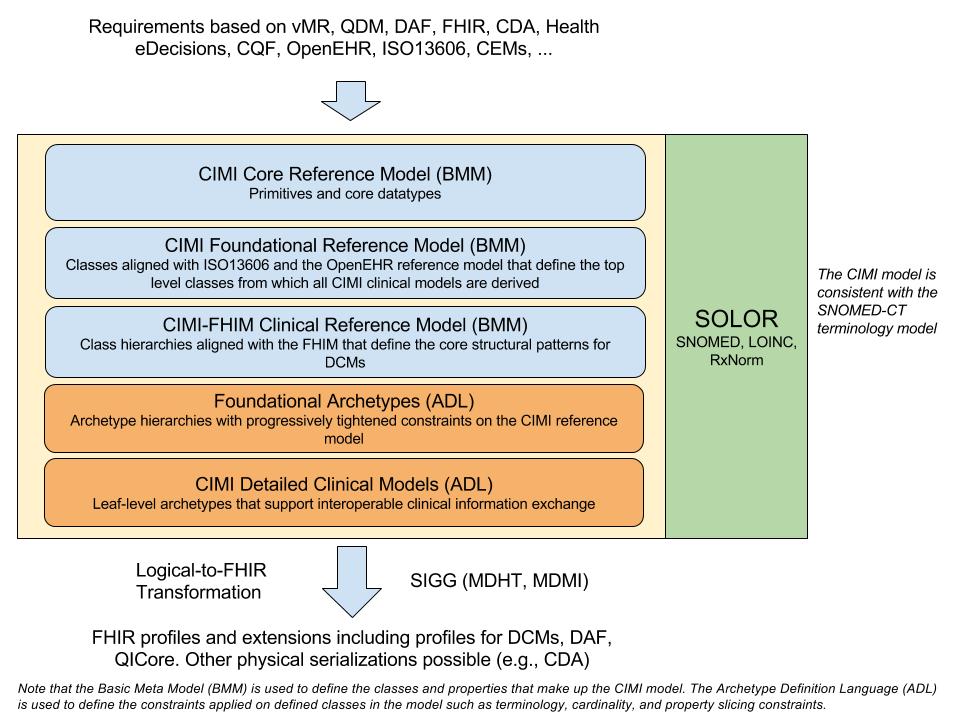 [Speaker Notes: Claude Nanjo, https://docs.google.com/drawings/d/1xQF5SZxwi8DiFG1C7uI9eBo6RkgYtA3iIekeuDOC8Es/edit
The core reference model which define the very foundations of the model. Right now, it is very generic. It can almost be compared to FHIR's Structure Definition with some of its datatypes, etc... At this time, it is really a meta-model layer.
The foundational archetype layer - these are closely aligned to ISO13606 and the OpenEHR reference model and provide the foundation for a clinical document more generally and a clinical record in the case of CIMI. This is important because KNARTs can use this same foundation as well which is key when we define a logical model for CQF.
The reference archetype layer - these will consist in the case of CIMI of the 'schematic anchors' so to speak (to borrow Richard Esmond's term) from which detailed clinical models will be derived. Requirements for this layer will come from FHIM, vMR, QDM, QUICK, FHIR DAF, SDC, etc... The goal is to define this layer so that the transformation cost to FHIR profiles is lowest despite some divergence which we know we will have. Note that within the hierarchy of archetypes that will make up this layer, we will derive the DAF and QICore profiles. However, I would not call this layer the FHIM/DAF/QICore layer. It is more than that. Also, as Galen pointed out, not all of the expressivity of FHIM will carry over to CIMI given the models' different requirements.
The detailed clinical model layer which, ideally, are simply constraining profiles on the layer above to create families of archetypes that only vary in their terminology bindings and cardinality constraints.
 
An additional note on the Reference Archetype Layer: There will ultimately be two general categories of archetypes in this layer - the CIMI archetypes which we are working on now as part of the CIMI/FHIM effort - and the HeD archetypes which will consist of those archetypes that define the CQF logical model. Note that for both of these categories, there might be common archetypes used for both CIMI and HeD (e.g., the procedure topic of a clinical statement in CIMI can also be used as a definitional archetype for a procedure order item - ActivityDefinition - in an order set for instance).
 
Then, from layers 1-4, we would define the set of transformations to generate the corresponding FHIR profiles including DAF and QICore. Note that FHIR profiles can be generated from the various levels of the archetype hierarchy depending on requirements. The lower down the hierarchy, the more prescriptive the profile in terms of constraints.

It is important to note that some FHIR profiles may be derived from the Reference Archetype Layer (e.g., DAF, some QICore profiles, some CQIF profiles on PlanDefinition, Questionnaire and ActivityDefinition, etc...) and others from the DCM Layer (e.g., bilirubin, HgA1c, etc...). In other words, the arrow for FHIR Profiles stems out of the outer box rather than the last of the inner boxes (the DCM box). 
 
CQIF is an implementation guide that stems out of the CQF initiative. I hope this helps.]
Goal 3: Create detailed clinical models to test the reference archetypes and implement
Project Updates
OPA/ACOG Family Practice Annual Report (FPAR)
Analysis ~90% complete
Alignment with IHE C-CDA
Skin/Wound Assessment
Project with the VA and HL7, using FHIM wound assessment models (also aligning with Tissue Analytics)
Initial CIMI model in ballot
Working on encoded content in SOLOR
Skin Assessment Model
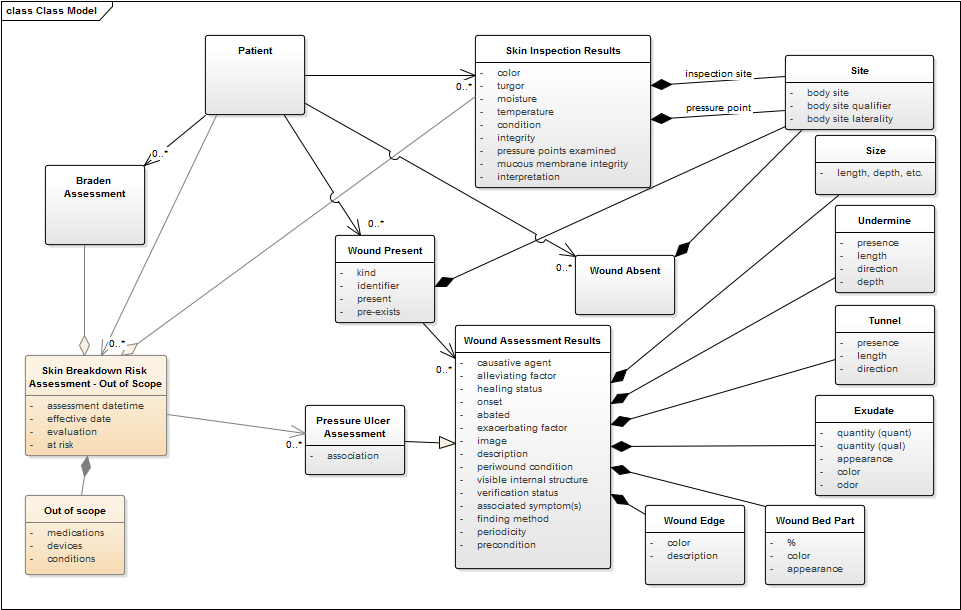 12
Deliverable 2: Develop Model Transform Methodologies(overseen by HL7 CIMI WG)
Goal 1:  Develop Transforms to CIMI 
CEM to CIMI transform (Assigned to: Joey Coyle)
FHIM UML to CIMI transform (Assigned to: JP Systems/Claude Nanjo)
Goal 2: Transforms out of CIMI
CIMI to FHIR Profiles (Assigned to: Dave Carlson, Claude Nanjo)
CIMI to FHIM UML (Assigned to: JP Systems/Richard Esmond)
Goal 3: CEM Transforms to FHIR
CEM to FHIR Profiles (Assigned to: Joey Coyle)
Deliverable 3:  Define Model Development Pipeline
Goal 1: Model Request Process Model Development
Assigned to : Susan/Saritha
Define Scope Templates (Using SBAR)
Use Case Template Development
Define Analysis Process
Identify content curation process (Working with HDD Team/SOLOR)
Define and Document Model Development Process
Goal 2: Model Prioritization
Assigned to : Stan/Susan
The Interoperable App Development Process
Create Logical Models (CIMI)
Approve Models
Domain Analysis
Model Repository
Create Physical Artifacts (FHIR Profiles)
Project Needs
Pediatric Growth Chart
Neonatal Bilirubin
Comm Acq Pneumonia
OPA Data Collection
MQIP
ACC registries
Terminology
Server
(SOLOR)
Conformance Testing
Create Software (Apps, Services, CDS)
Artifact Repository (FHIR Profiles)
Deliverable 4:  Provide SOLOR terminology support (overseen by Keith Campbell)
Goal 1: Determine Terminology Editing Environment
Assigned to : Keith Campbell
Identify provider and location – Using termSpace
Determine content – based on projects
Develop long term maintenance process (future)
Goal 2: Define process for terminology development
Assigned to : Monique van Berkum, John Kilbourn
Goal 3: Determine Terminology Services required for model binding
Assigned to : CIMI Pattern Development Subgroup (Susan will lead)
Goal 4: Implement Terminology Services for model binding
Assigned to : XXX (discuss on Wednesday)
NEW Goal 4: Identify and implement terminology server
Assigned to : Keith
Deliverable 5: Define versioning and governance processes for terminology and models
Goal 1: Terminology Versioning and Governance Processes
Assigned to: Keith Campbell
STAMP – (Status, Time, Author, Module, Path) will be used for versioning and maintenance of Clinical-Knowledge content
Goal 2: Model Versioning and Governance Processes
Discussing in the meeting
[Speaker Notes: Move to knowledge content initiative]
Deliverable 6: Define terminology and modeling tooling roadmap (Overseen by Keith and Craig)
Terminology Tools (assigned to: Keith Campbell)
Goal 1: Determine tooling required for terminology development and maintenance
Goal 2: Develop and implement terminology tools
Modeling Tools (assigned to: Craig Parker)
Goal 3:  Determine tooling required for model development and  maintenance
Goal 4: Develop and implement modeling tools
Model Transform Tools (assigned to: Craig Parker)
Goal 5: Develop implement and transform tooling
Confluence Page Overview
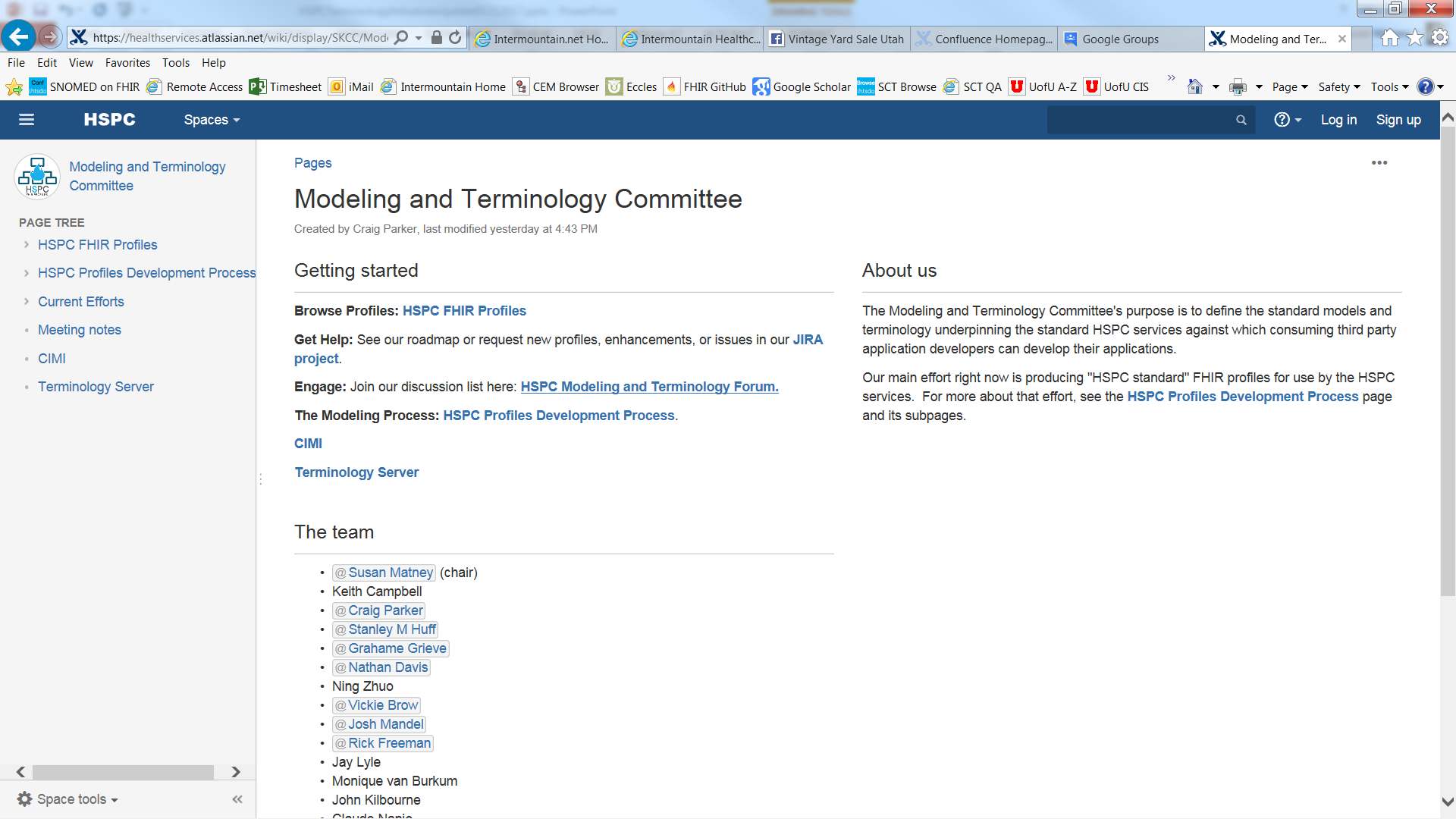 Questions
Create a reference Implementation of Common SOA
Rob Reynolds
Support Authoring and Sharing of Knowledge Content
Peter Haug
Emory Fry
Healthcare Community Cloud
Keith Toussaint
Oscar Diaz
HSPC Services Evolution
Healthcare Community
Cloud
Certification Platform
Marketplace
Business Model

Seed with First Ecosystem
Run as a non-profit service
Commoditize Cost
Vendor Neutral
Shared Resources
Inform with help from AWS, C4MI and other industry architects
In longer term, develop HSPC partner led delivery
Business Model

Share resources and models with OSHERA, C4MI, AEGIS and others
Create common services models that allow content and knowledge sharing
Deliver Gold Standard
Maintain Gold Standard and Certification Sandbox
Business Model

Vendor Neutral
Maintain services libraries
Provide application Sharing Libraries
Deliver legal structure for Collaboration, sharing of assets and general distribution 
Support Open Source, Public Domain and Proprietary models
Support Conformance and Certification Testing
Stan Huff
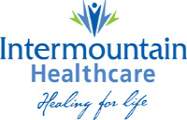 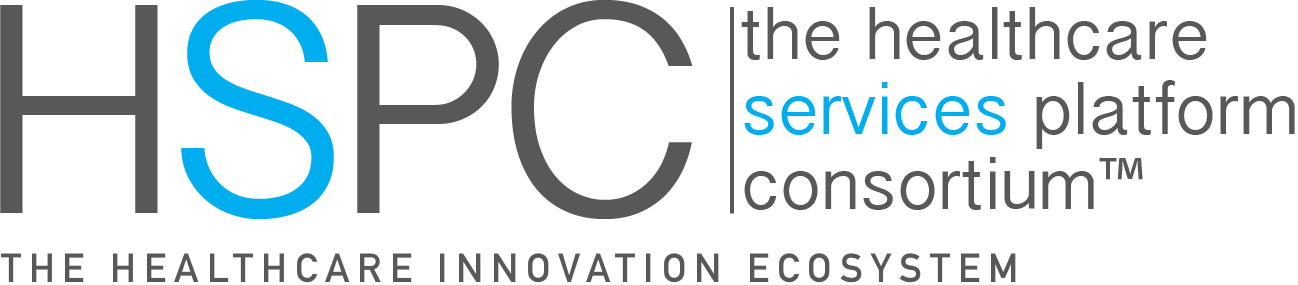 What is HSPC Compliance?
HSPC General Meeting
New Orleans, LA
March 27, 2017
Stanley M. Huff, MD
Functions of the Consortium (1/23/2014)
Set the standards for interoperable services
Standards for models, terminology, security, transport protocols, etc.
Publish the models, and development instructions
Provide testing, conformance evaluation, and certification of software
Gold Standard Reference Architecture and its Implementation
Enable development “sandboxes”
Set up an actual “App Store”
Create a business framework to support collaborative development
Pre-agree on IP, ownership, co-investment, allocation of revenue
Try to avoid unique contracts for each development project
Provide a way for people to invest (Venture capital)
The Compliance Pyramid
HSPC Compliance
Argonaut Compliance
HL7 FHIR Compliance
HL7 Version 2 Compliance
The Interoperable App Development Process
CIMI
Create Logical Models (CIMI)
Approve Models
Domain Analysis
Model Repository
Create Physical Artifacts (FHIR Profiles)
Project Needs
Pediatric Growth Chart
Neonatal Bilirubin
Comm Acq Pneumonia
OPA Data Collection
MQIP
ACC registries
Terminology
Server
(SOLOR)
HSPC+
Conformance Testing
Create Software (Apps, Services, CDS)
Artifact Repository (FHIR Profiles)
HSPC
We Need to Define What It Means to Be HSPC Compliant
Modeling and Terminology
Use an implementation that is compliant with CIMI logical model content
CIMI Core Reference Model and data types
Expressed in ADL or AML
Terminology Bindings to LOINC, SNOMED CT, and RxNorm (SOLOR)
HSPC approved model(s) – from the CIMI collection
Service API
Use an HSPC approved API
Initial offering is HL7 FHIR, others to follow?
EHR integration
Initial offering is SMART, others to follow?
SOA Architecture
Knowledge Sharing
Model Repository and Model Adoption
Model Repository
Model Adoption
Model Adoption Database
Craig Parker
MOU Update
Virginia Riehl
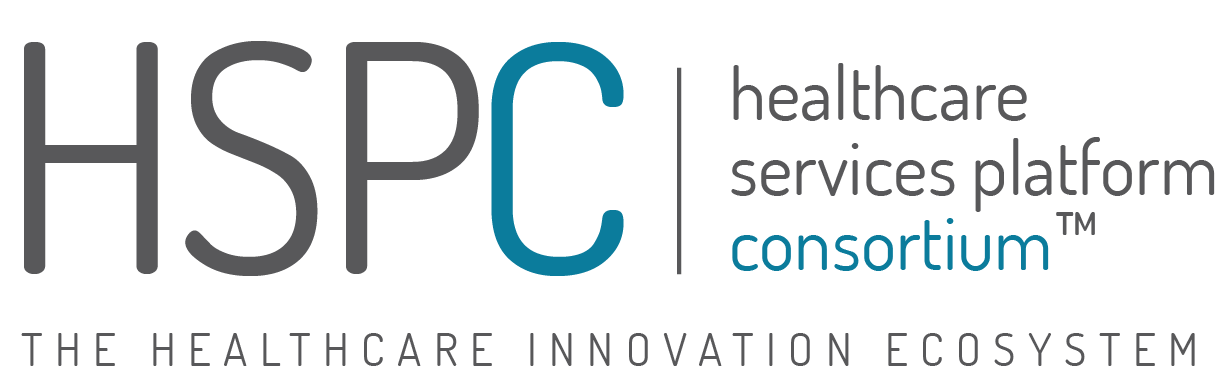 MOU UPDATE
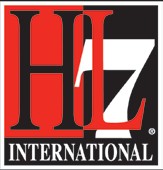 Status:  MOU Signed, Press Release
Projects:  CIMI, CIIC, Coordination of Care Service with OMG
Status:  MOU Approved
Project:  Coordination of Care Service, Healthcare BPM
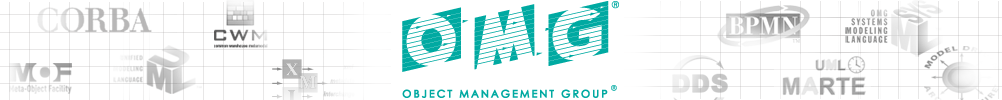 Status:  Mutual Membership Agreement
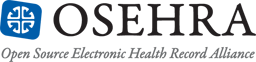 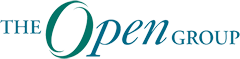 Status:  Exploring Areas for Collaboration
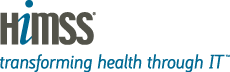 Status:  Exploring Areas for Collaboration
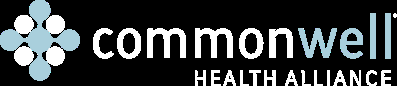 Status:  Exploring Areas for Collaboration
Development Environment and Resources
Scott Narus
HSPC Engagement in Public Policy
Frank Opelka